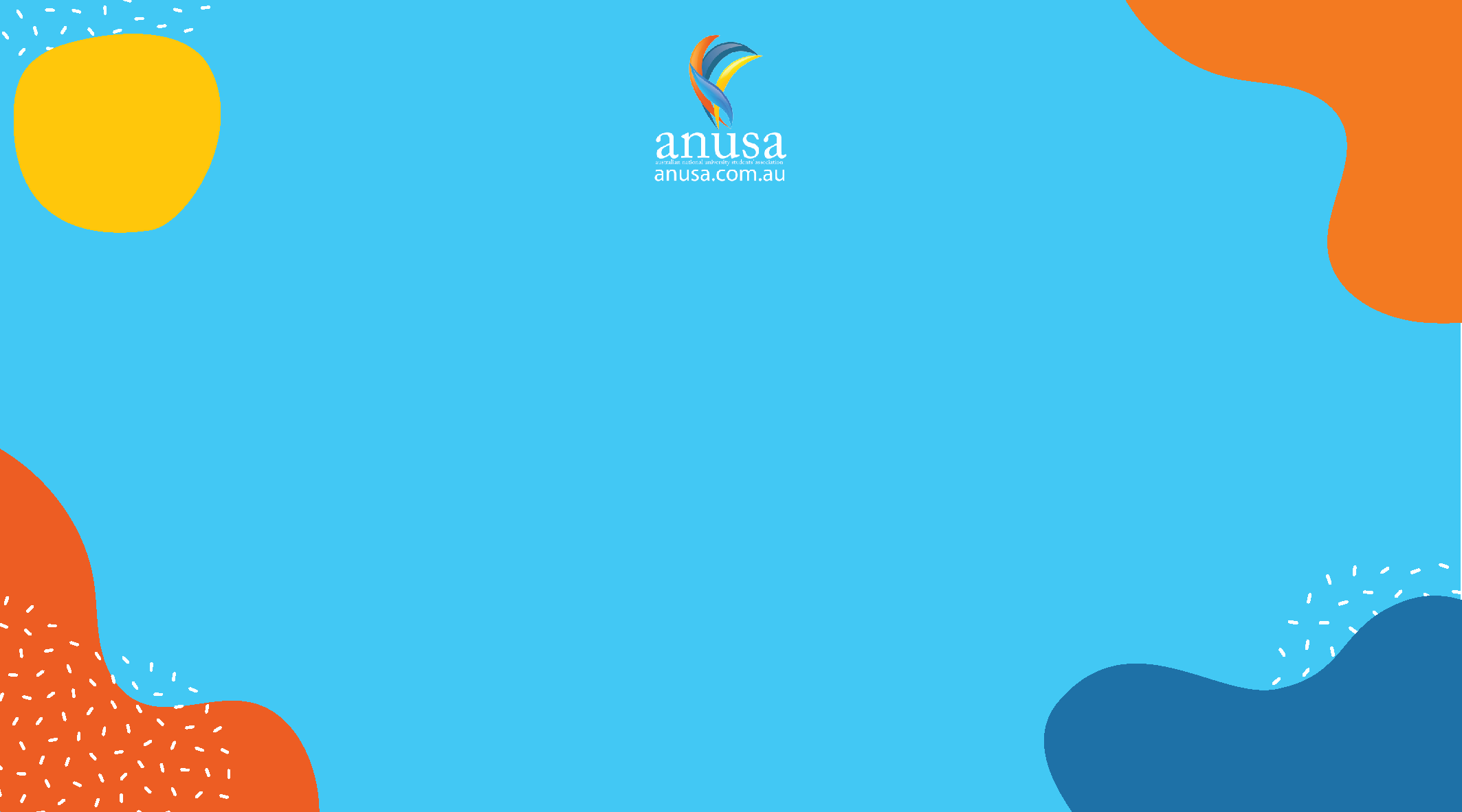 How to Adult: 
Canberra Uni Life
[Speaker Notes: EY]
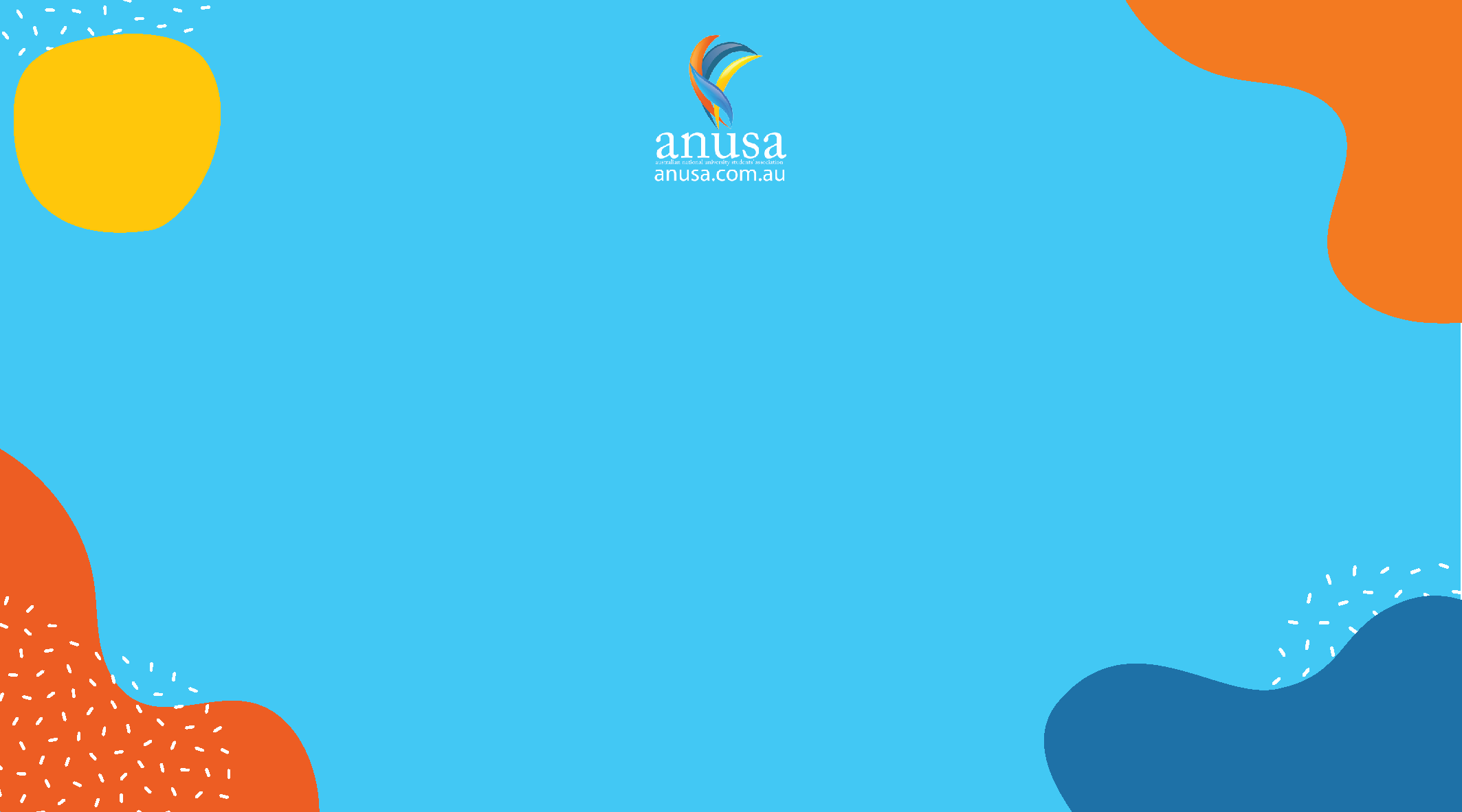 ANU Students’ Association (ANUSA)
The ANU Students’ Association is the peak representative body for all ANU undergraduate students. If students are undertaking an  undergraduate degree at the ANU they are automatically a member of ANUSA.
[Speaker Notes: EY]
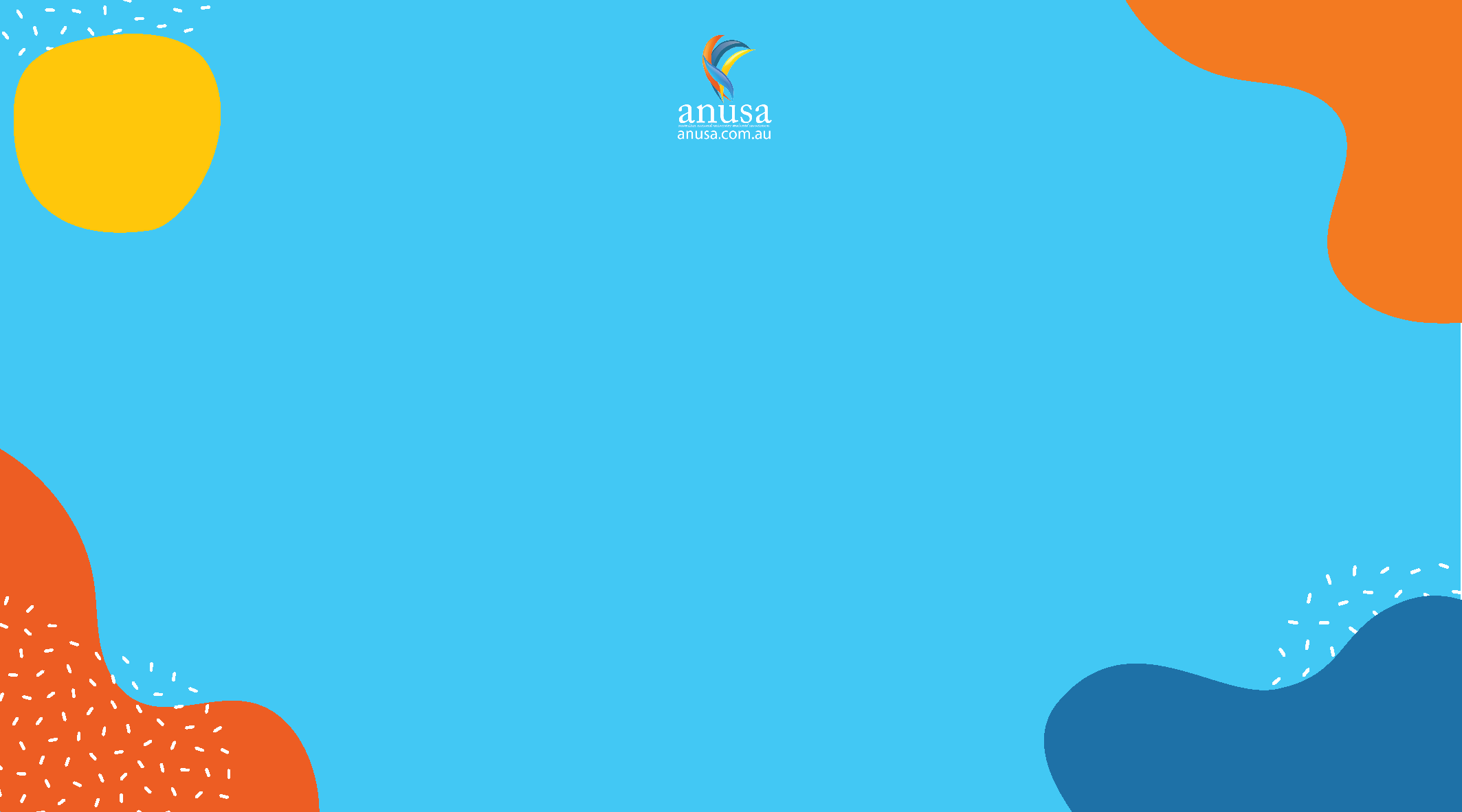 Three Pillars of ANUSA
Advocacy

ANUSA represents undergraduate students in all levels of university life. We have representation on a diverse range of university committees.We also have 7 autonomous departments representing marginalised groups in our society: Indigenous, Women’s, Queer*, Ethnocultural, International Students, Environmental, Disabilities
Welfare

If students need any help at all, ANUSA should be the first port of call.Our Student Assistance Team is here to help with any hurdles that students may come across at uni.If we can’t help then chances are we can put students  in touch with someone who can. We also have fully qualified lawyers who are here to give free and confidential legal advice.
Social 
Our social events range from large-scale events like our famous Friday Night Party to regular free BBQs to small-scale evening events.
We run O-Week in semester one and Bush Week in semester two, the two biggest social events on the ANU Calendar.We also facilitate the Clubs Council, which has over 120 Affiliated Clubs & Societies.
[Speaker Notes: EY]
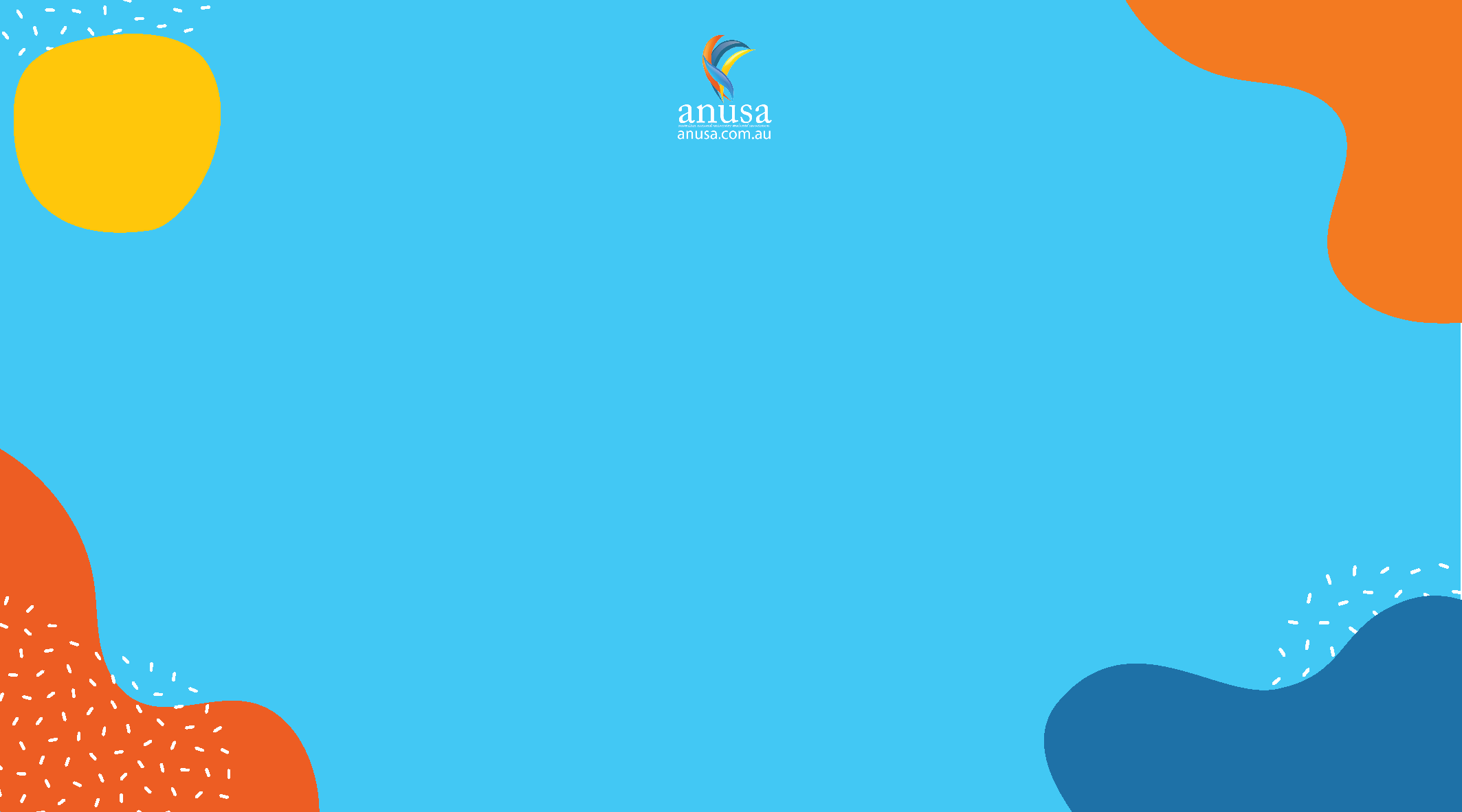 Free Legal Advice
ANUSA offers free and confidential legal advice to ANU students.Some examples of areas they advise on:
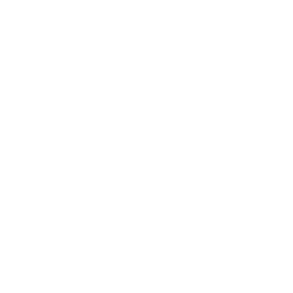 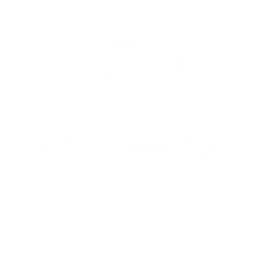 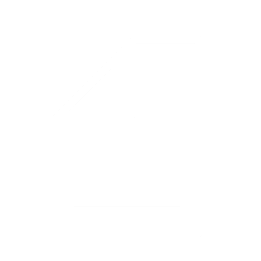 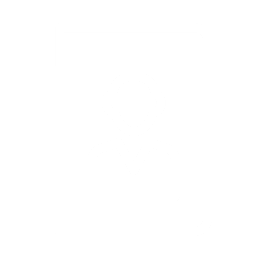 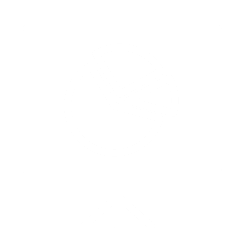 Advice for student entrepreneurs
Legal disputes
Rights at Work
Rights when Renting
Visa Advice
[Speaker Notes: HR]
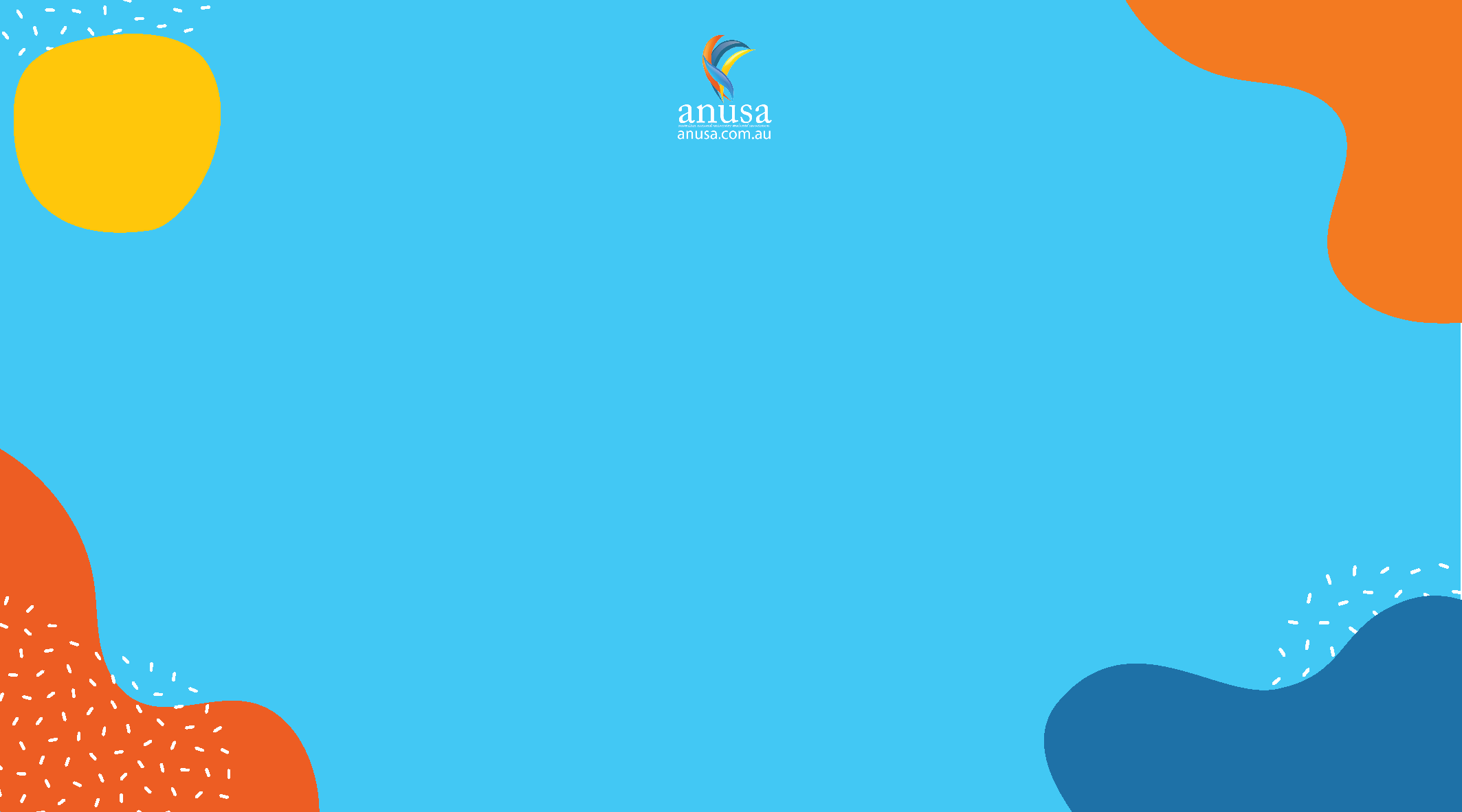 The ANUSA Student Assistance Team can help with:
>
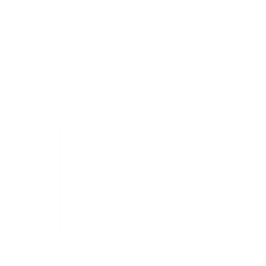 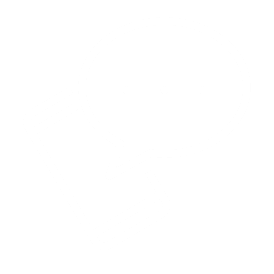 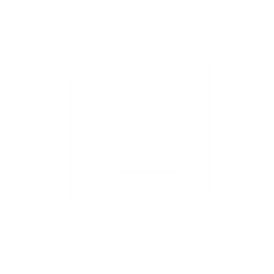 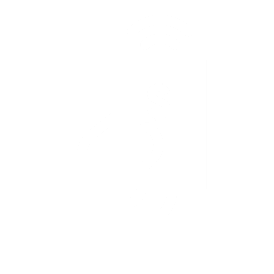 Emergency Accommodation
Academic Issues
Referrals
And more!
Financial Issues
[Speaker Notes: HR]
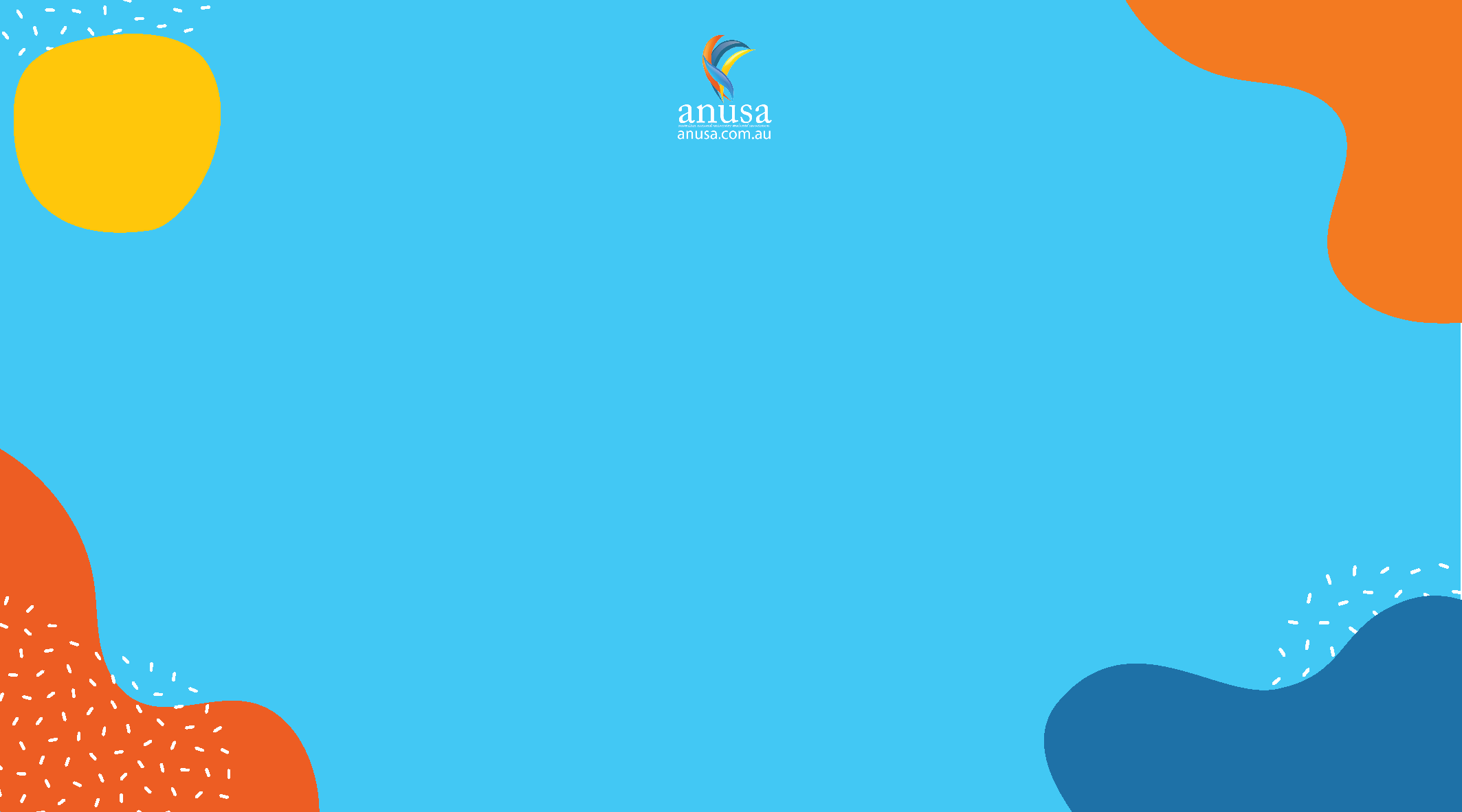 Services around Canberra
[Speaker Notes: EY]
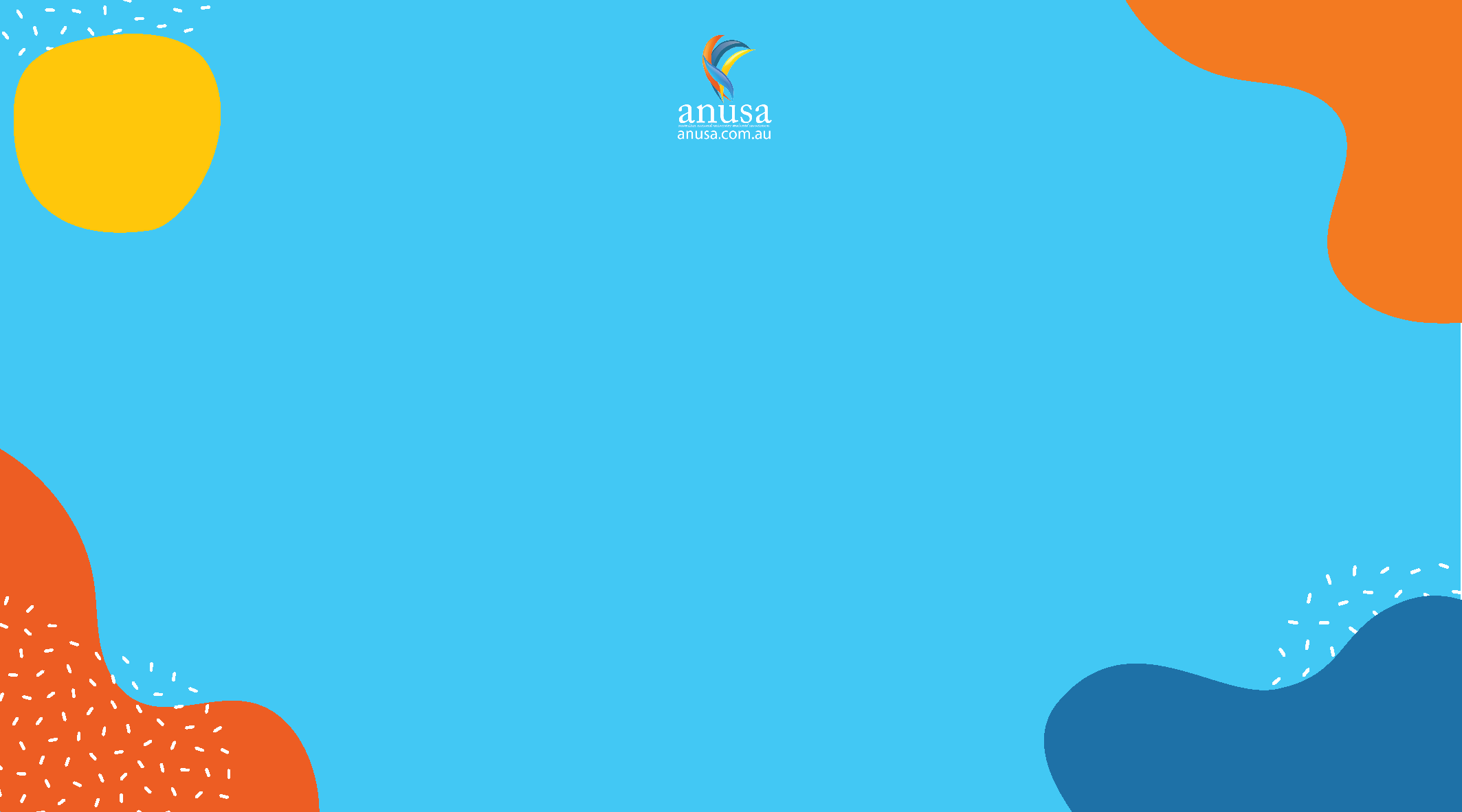 Outline of Presentation
Transport
Medical
Shopping
Communication
Financial
Employment
Safety
[Speaker Notes: EY]
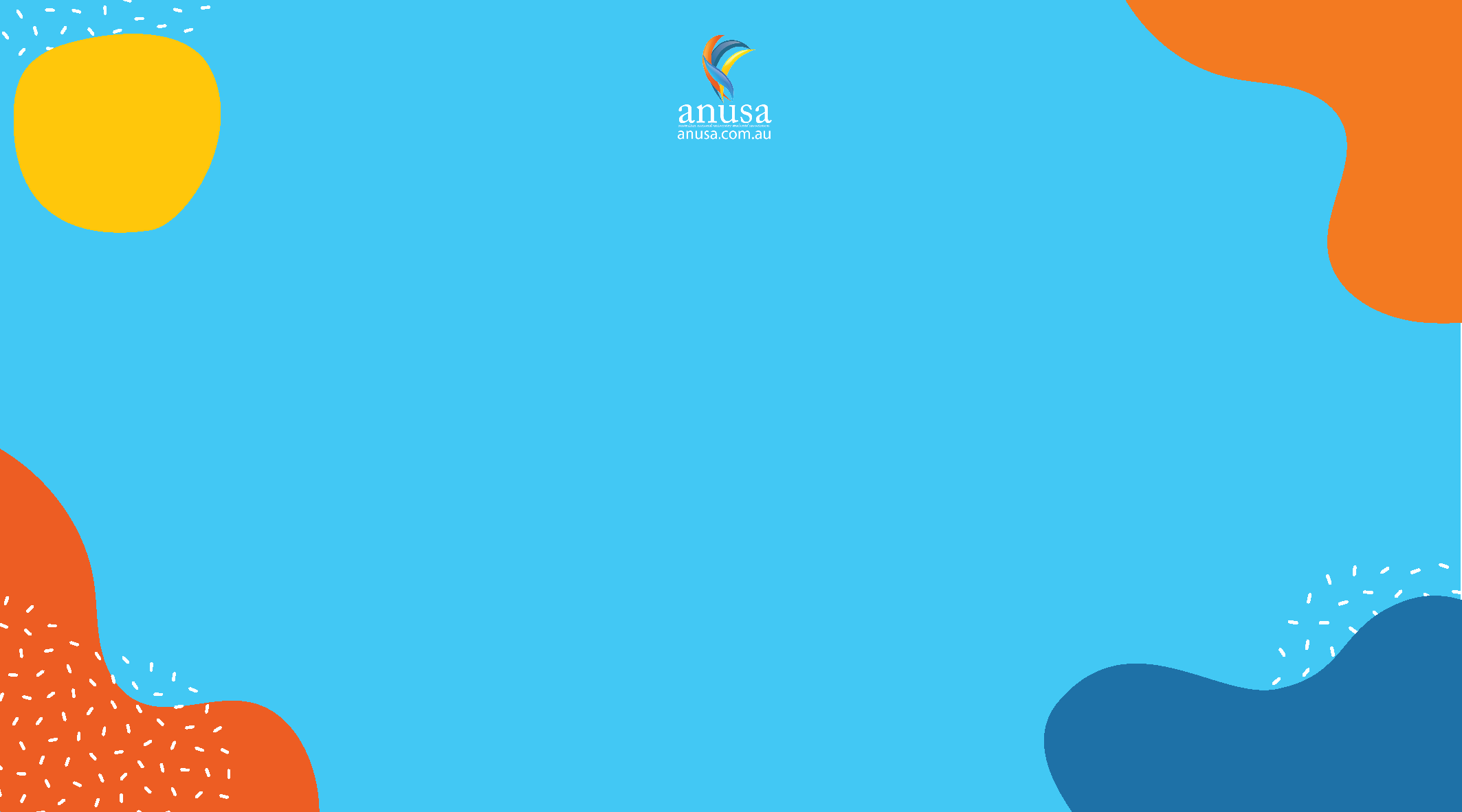 Public Transport
Bus 
Public bus service – Action
4 bus interchanges – Civic, Belconnen, Tuggeranong and Woden 	
Plan your trip 
	- Use Google Maps
	- Visit www.action.act.gov.au for bus timetable
	- Ask the driver where they’re heading if you’re unsure of the bus’s destination
	- ACTION’s NXTBUS: real time which buses are due within the next 90 minutes. 
	- If you need to take your bike on the bus, look out for the Blue Rapid or Red Rapid services, which have 	specially designed carry racks
	- Myway – Tertiary student card, paying by cash vs by Myway
	- MyWay recharge centres: https://www.transport.act.gov.au/tickets-and-myway/get-myway/recharge-agents#city 

Canberra Metro – Gungahlin to Civic (through Braddon, Dickson, Lyneham)
Taxis, Ride sharing services (Uber & Ola)
[Speaker Notes: EY

ACTION webpage:  www.action.act.gov.au 

Mask on public transport is encouraged but not mandatory

Nearest place to get the card is Jolimont (Ezymart)
You can also call 13 17 10 or apply online. Card will arrive within 7 business days.]
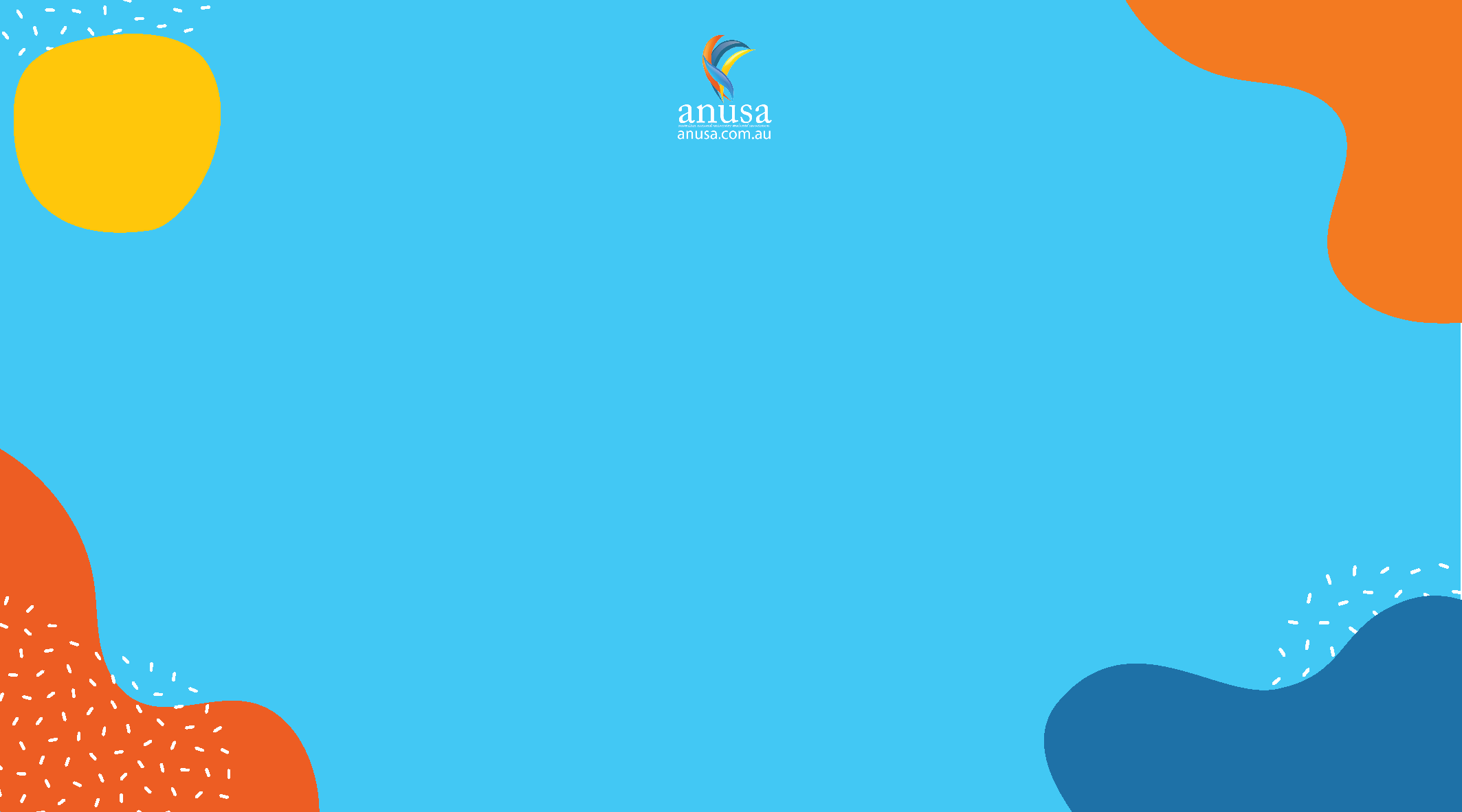 Transport
Bikes
It is estimated that a student spends $750-$1500/ annum on transport
Places to buy bikes: Gumtree, Facebook marketplaces, PARSA Cycles
Illegal to ride bike without helmet
Must have a light on your bike if riding at night
Lock your bikes	
Scooter
Neuron and Beam (download the App to access)
Please wear the provided helmet! 
Access Canberra
Driving licence https://www.accesscanberra.act.gov.au/app/answers/detail/a_id/1581#!tabs-2  
Proof of age card (Civic Library) https://www.accesscanberra.act.gov.au/app/answers/detail/a_id/51/~/proof-of-identity-cards
[Speaker Notes: EY
Driving Licence: https://www.accesscanberra.act.gov.au/app/answers/detail/a_id/1581#!tabs-2

Proof of age card: https://www.accesscanberra.act.gov.au/app/answers/detail/a_id/51/~/proof-of-identity-cards]
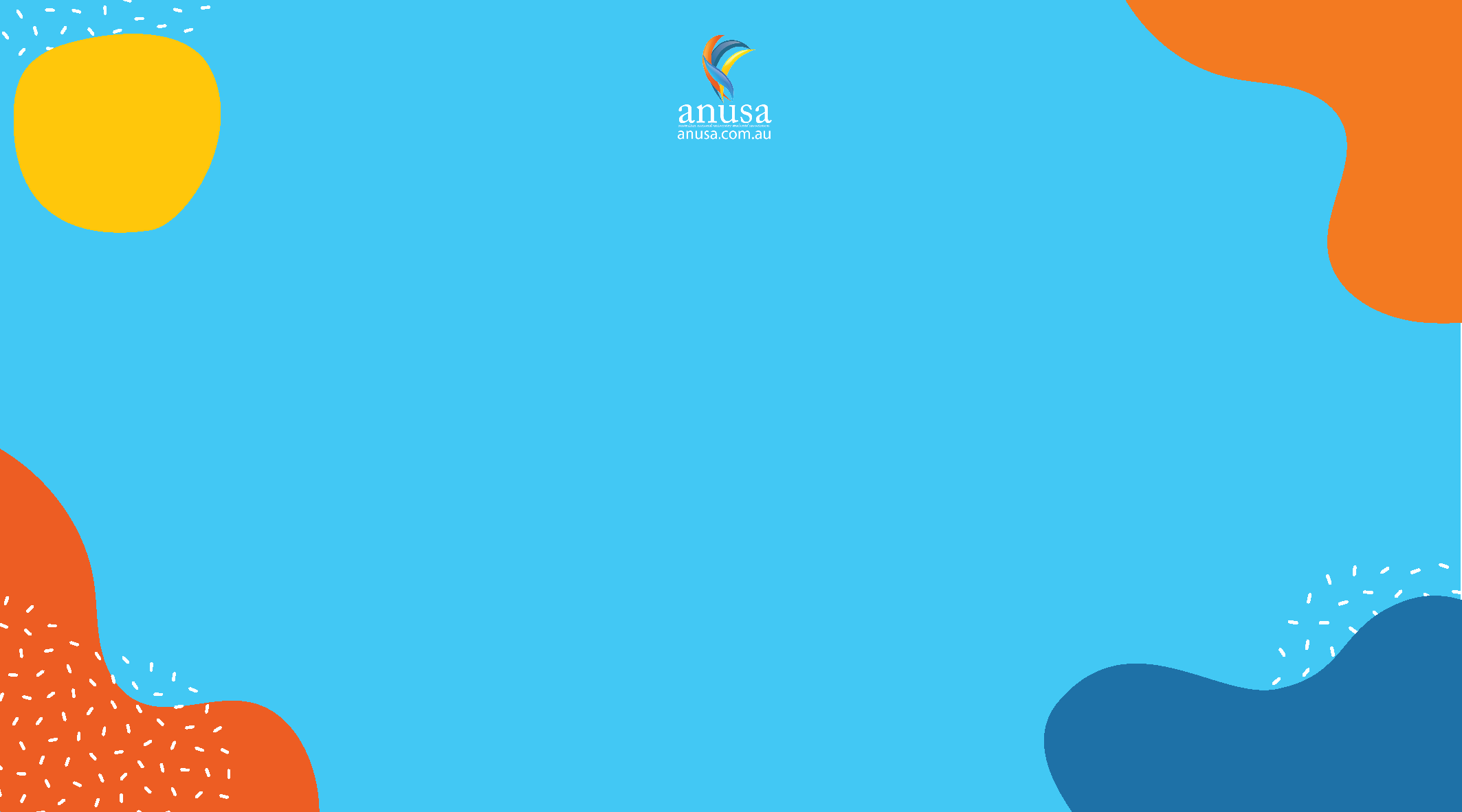 Medical
ANU medical services
ANU Health and Wellbeing Centre
National Health Co-Op
GPs
Health Engine https://healthengine.com.au/appointments/bulk-billing-gp/ 
Walk in centre
Ambulance
Check if you have insurance with ambulance cover, otherwise call out can be as expensive as $650
Insurance
OSHC (Allianz) – Student Centre 
Other private health insurance companies – Bupa, AHM etc
Medicare
Pharmacy
University Pharmacy
Priceline Pharmacy (Canberra Centre)
Chemist Warehouse / Discount Pharmacy – Dickson	
Optometrists/optical stores
Check-ups free if you have Medicare, and may be covered under private health insurance
Specsavers, The Optical Superstore etc.
[Speaker Notes: EY

Health Engine: https://healthengine.com.au/appointments/bulk-billing-gp/]
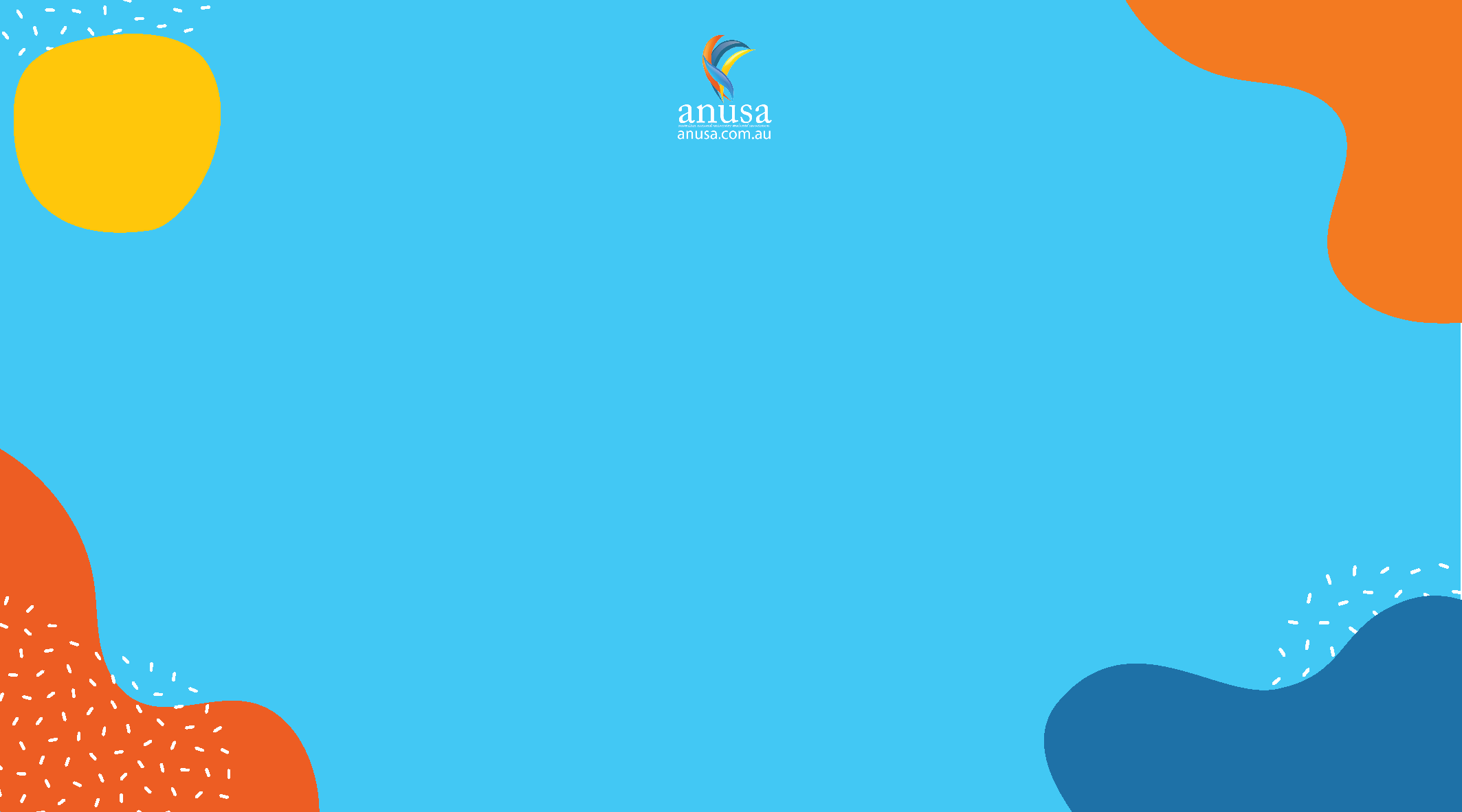 Shopping
Grocery
Canberra Centre (1.5km away) – Coles and Aldi
Tangney Lane – (Literally downstairs) Daily Market
Dickson (4km away) – Woolworths
Dining
Cheap meals: Food Co-op, Global Café. 
Kambri – relatively expensive but on campus.
Fine Dining - Kingston
Coffee (best in the world?)
On Campus – Coffee Grounds, As You Like It, Rex Espresso, Craft Beans.	
Off Campus – ONA coffee (Fyshwick)

Second hand goods 
Green Shed – Canberra City 1.5km away
Red Cross – Canberra City 1.5km away
St Vincent Du Paul (Vinnies) – Dickson 4km away
Free and For Sale Facebook groups in Canberra
Hair cut
Just cuts– Canberra Centre 1.5km
Hair and Beauty Bar at CIT
[Speaker Notes: EY]
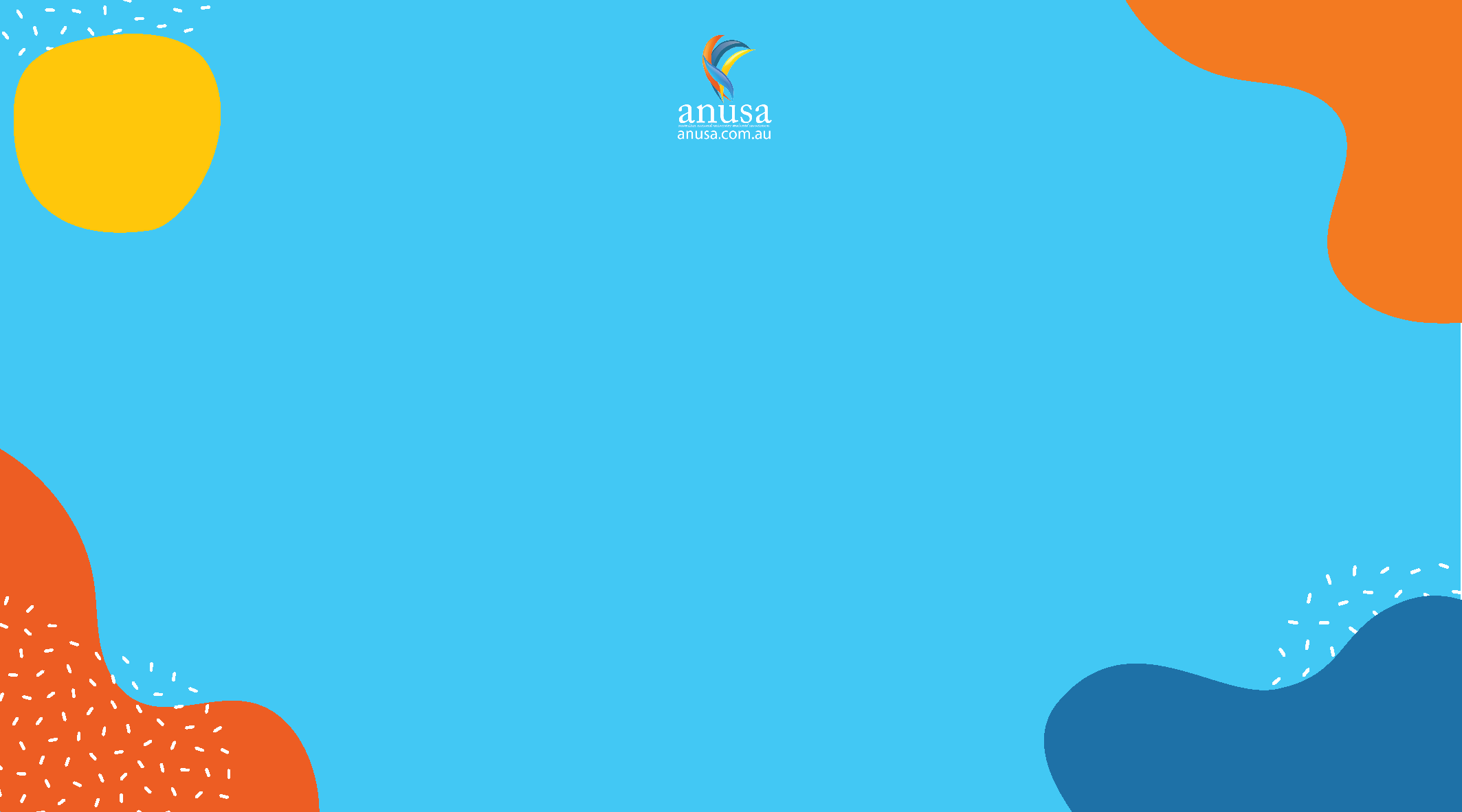 Communication
Mobile network   
Prepaid 
Post-paid Plans
Things to watch out for in a contract: charges, additional subscription, length of the contract, early termination charges, network coverage
Insider Guides: http://insiderguides.com.au/wp-content/uploads/2020/02/canberra-insider-guides-2020.pdf?mc_cid=7bcb916b1d&mc_eid=4f3f87cbd2 
Home Internet
Compare Broadband webpage https://www.comparebroadband.com.au/
[Speaker Notes: HR 

Mobile network: http://insiderguides.com.au/wp-content/uploads/2020/02/canberra-insider-guides-2020.pdf?mc_cid=7bcb916b1d&mc_eid=4f3f87cbd2  (page 29)

Compare Broadband: https://www.comparebroadband.com.au/]
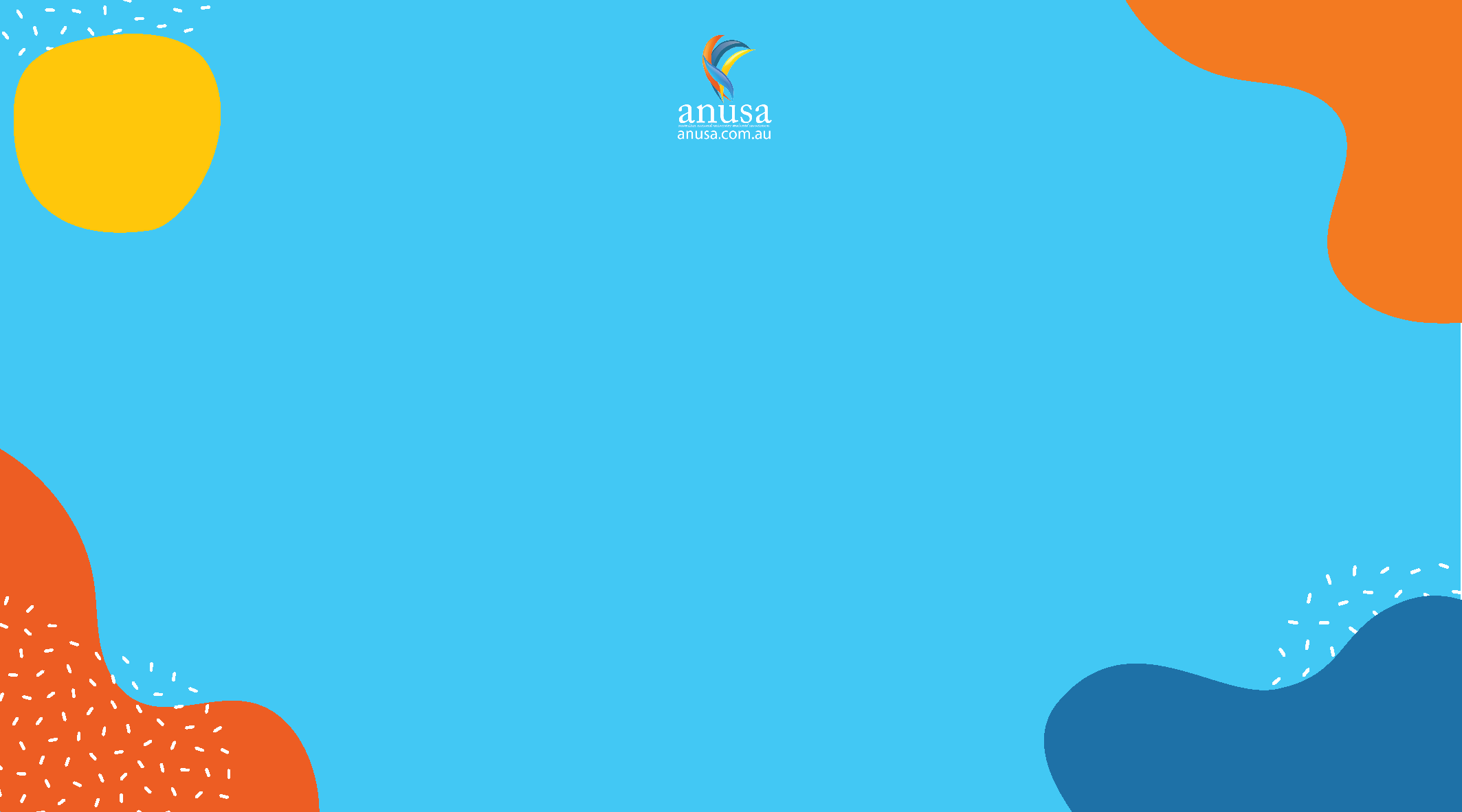 Financial
Bank account
Why do I need a bank account? 
	- allows you to earn money; receive payments from employment or a 	scholarship. You will be provided a debit card which you can use to shop across Canberra.
How to setup a bank account? 
	- collect identity documents; photographic identification (passport or birth certificate), proof of residence (letter from residence or a utility bill), proof of 	enrolment (student card)
Budgeting assistance – CARE financial counselling 
Centrelink	
Tax File Number https://www.ato.gov.au/individuals/tax-file-number/apply-for-a-tfn/ 
ANUSA grants and programs
[Speaker Notes: HR

TFN: https://www.ato.gov.au/individuals/tax-file-number/apply-for-a-tfn/
	
CARE: http://www.carefcs.org/

ANUSA Grants: https://anusa.com.au/services/grants/

https://www.canberracommunitylaw.org.au/social-security-law.html]
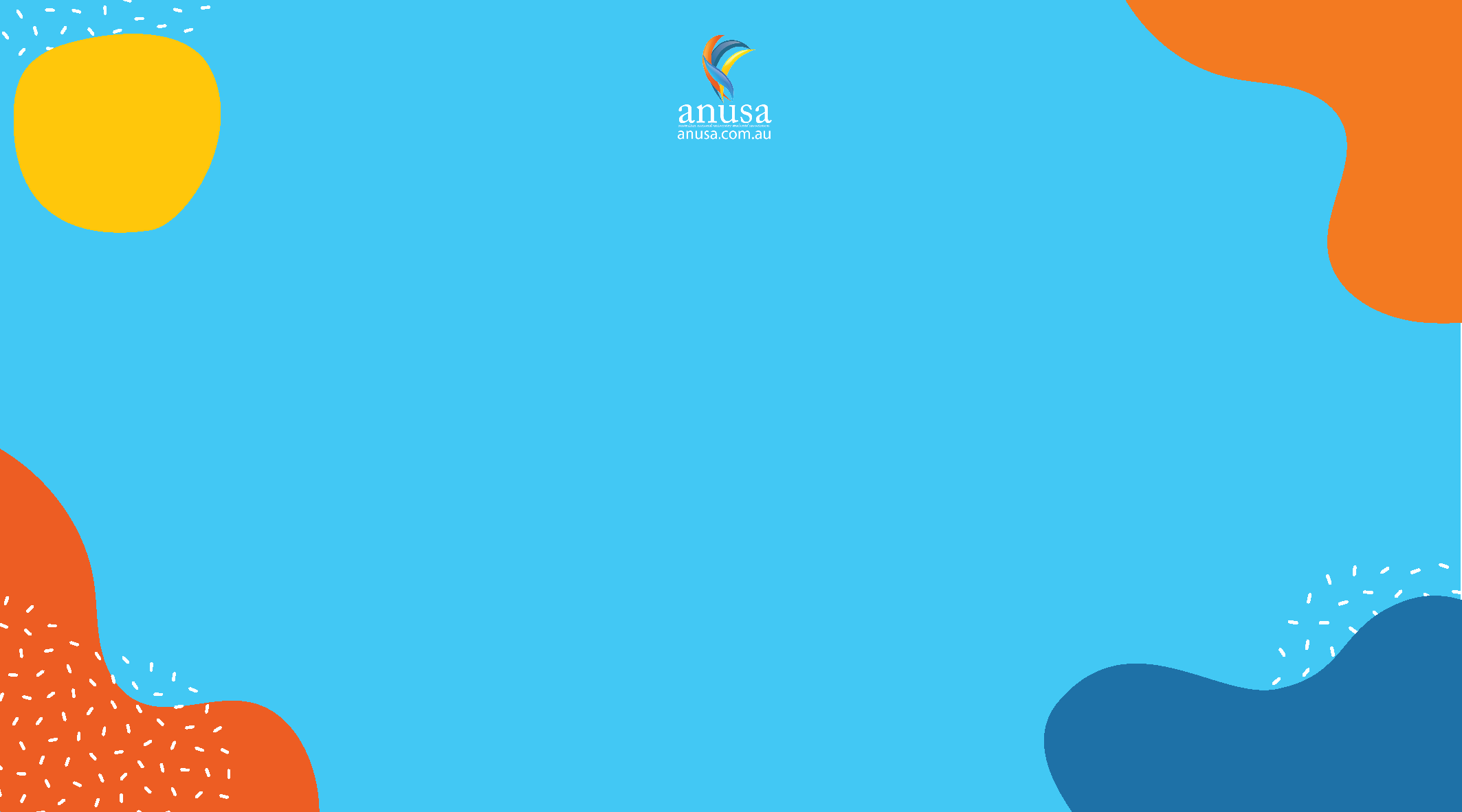 Employment
ANU careers
Help with CV/ Interviews
Casual job register
Planning your career	
ANUSA lawyer – your rights at workplace
Skill Up 
Volunteering 
ANU+
ACT volunteering https://www.volunteeringact.org.au/#/
[Speaker Notes: HR

ANU Careers: https://anusa.com.au/employment/infoonanucareers/

ANU+: http://www.anu.edu.au/students/careers-opportunities/volunteering/anu 

ACT volunteering: https://www.volunteeringact.org.au/#/]
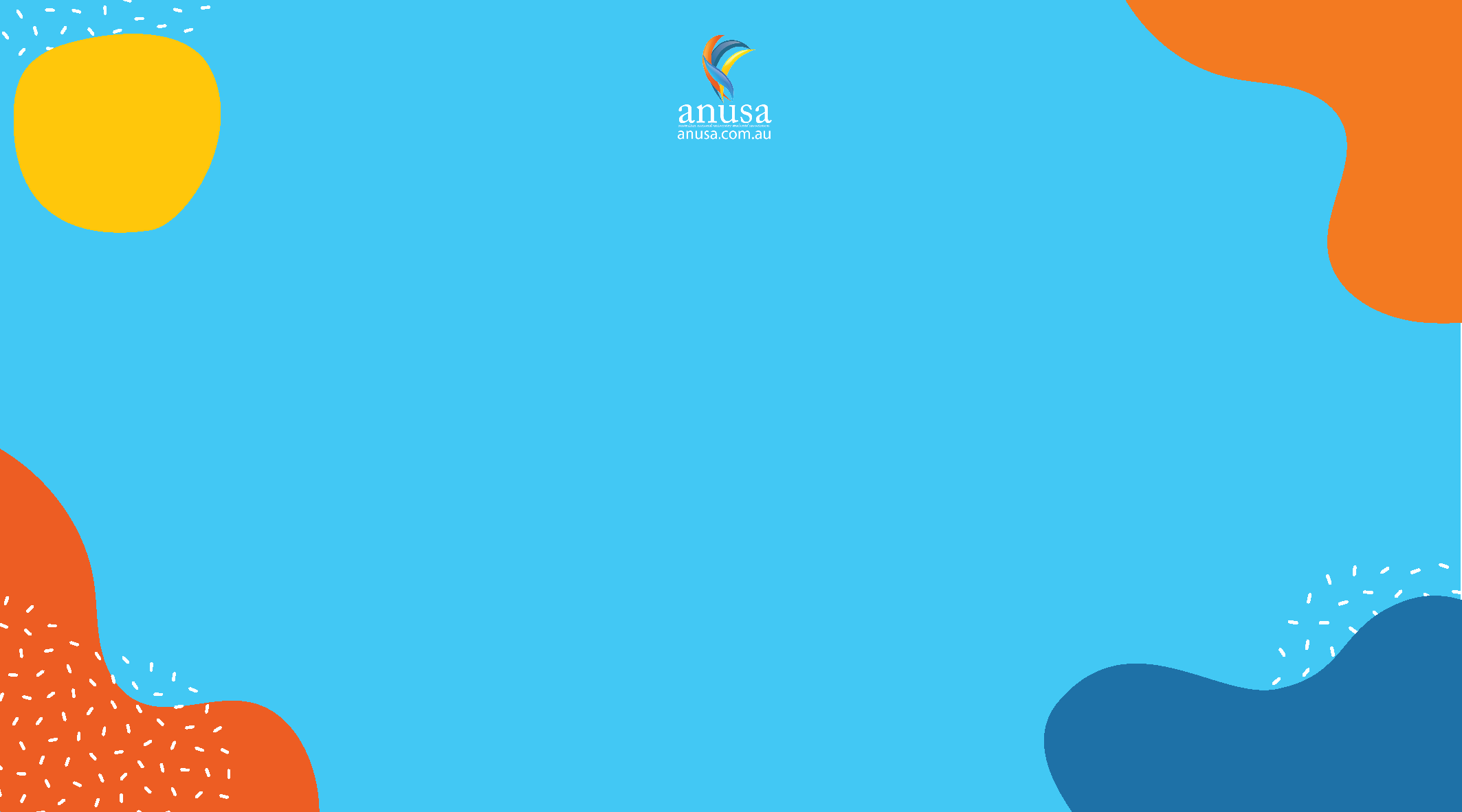 Safety
ANU security
Call them on 6125 2249
ANU OK (app)
Search “ANU OK” on your app store
Virtual walk home
Short cuts to ANU Security and Emergency Services
Emergency services
If there is an emergency call “000”
CRCC (Canberra Rape Crisis Centre): 6247 2525
Lifeline: 131 114
[Speaker Notes: EY]
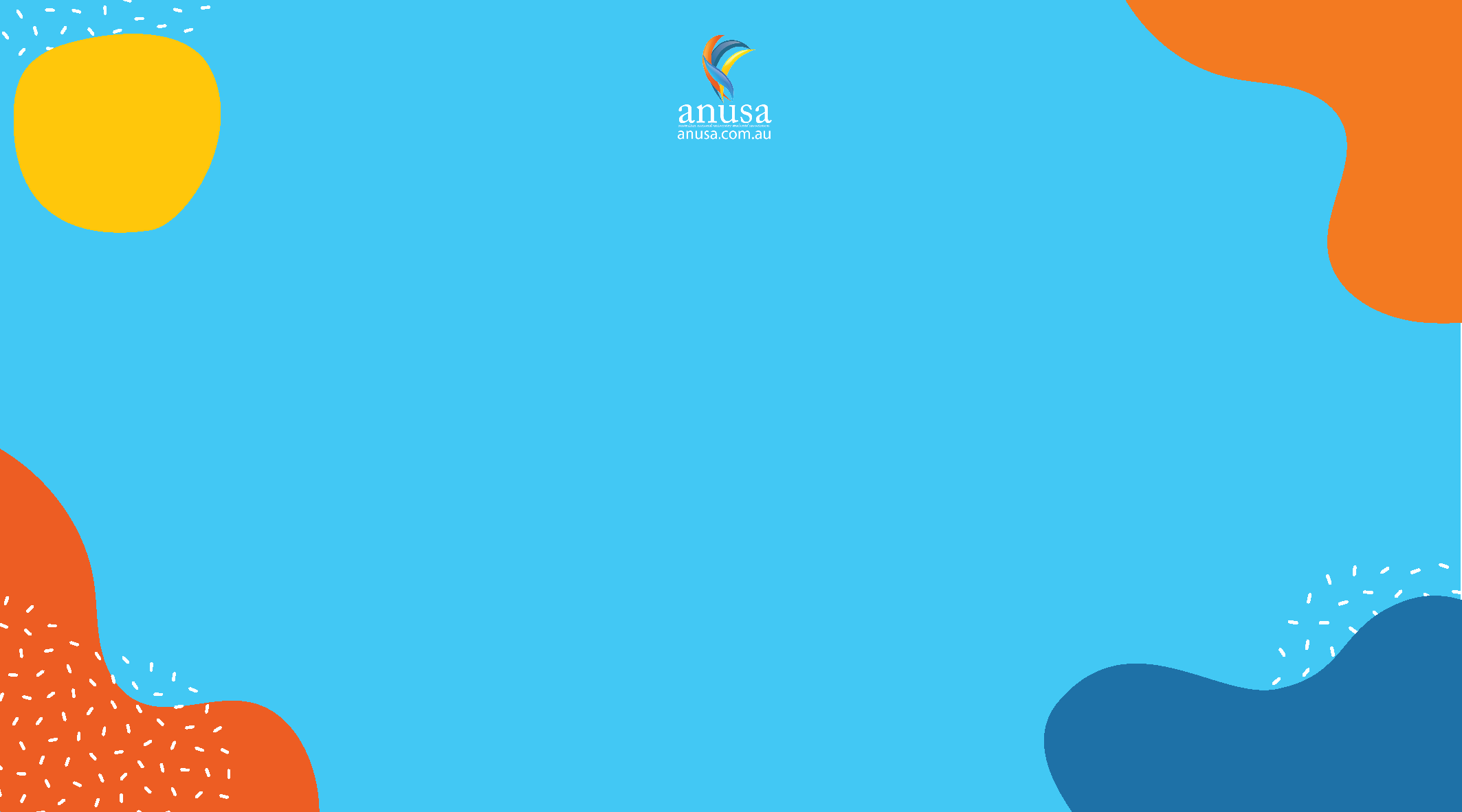 Sexual Assault and Sexual Harassment
We believe you, it was not your fault.

ANUSA Student Assistance Team are trained to respond to sexual violence disclosures and can assist students who have experienced such. We can help you establish immediate security, provide options of support and assist in accessing restorative justice through internal ANU procedures or external.
If you are assisting a person who has experienced sexual violence, you can also come in to discuss with us. We can assist you with a debrief, reassure if you are taking the right steps and can provide access to additional resources.
[Speaker Notes: EY]
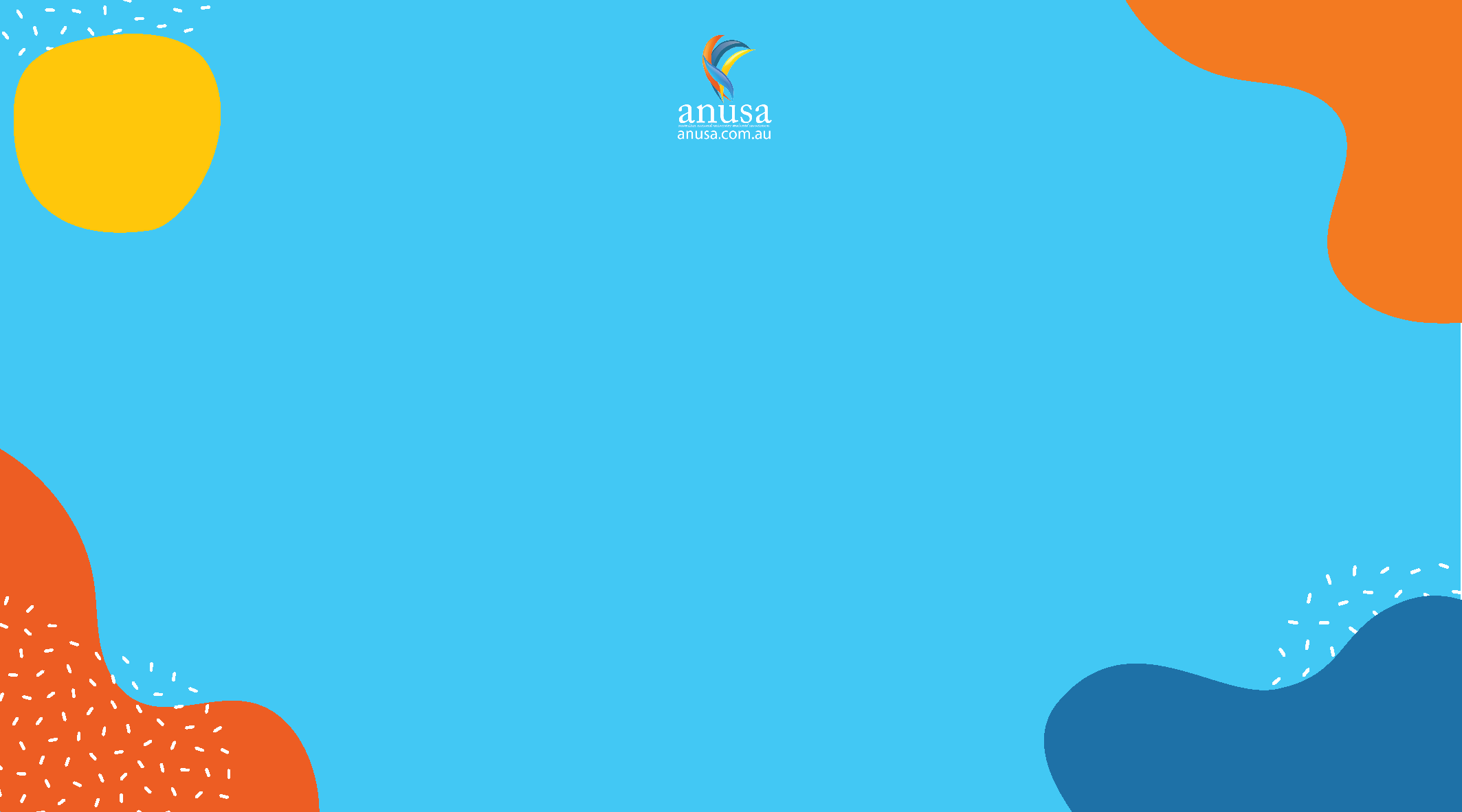 Contact ANUSA
[Speaker Notes: EY]
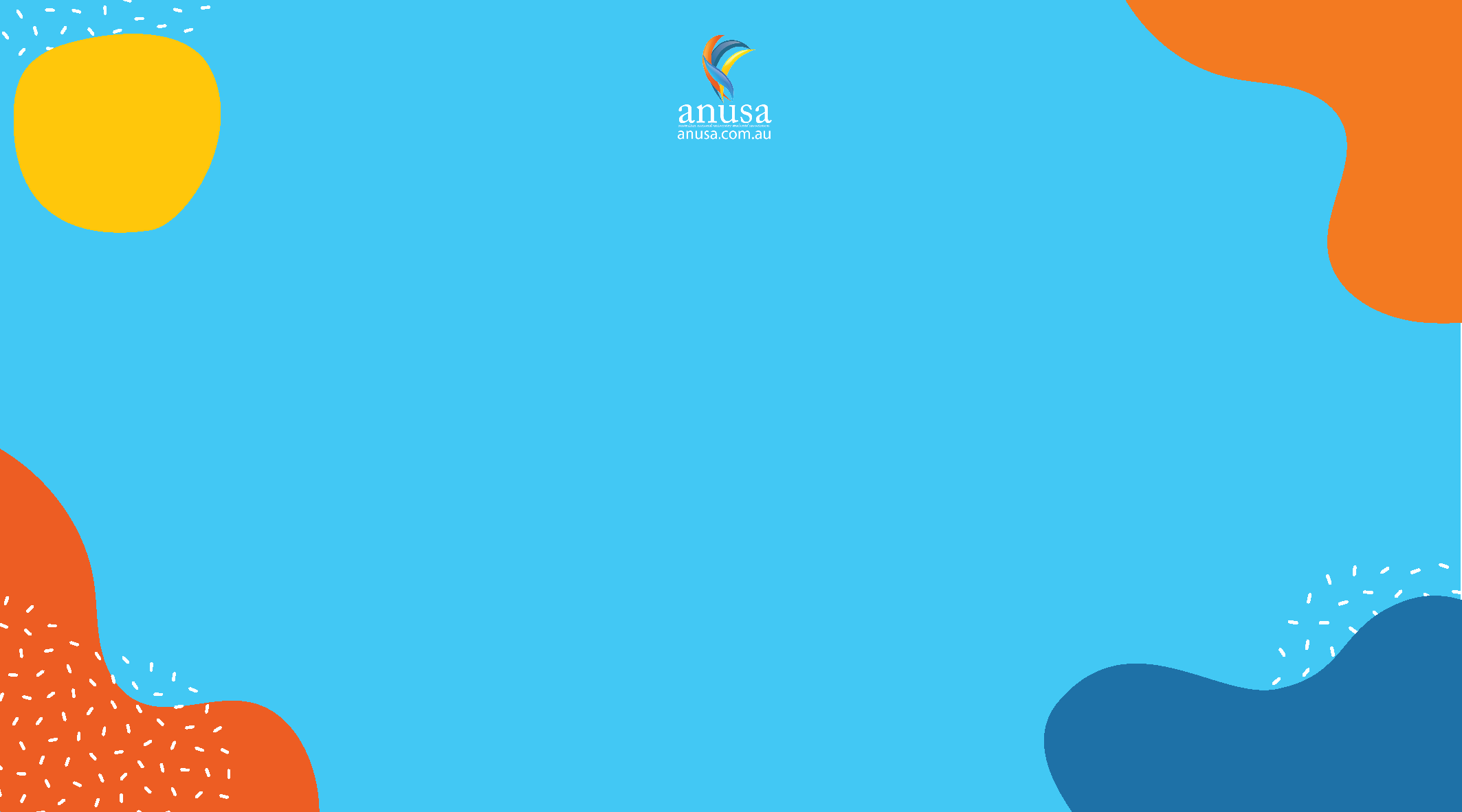 Questions?
[Speaker Notes: EY

Name us two forms of grants
Where are we located
Name us two autonomous departments
Does ANUSA comprise of:
staff
Students
Both staff and students.]